«Изготовление дидактического пособия «Следопыт»
Автор:
Попова Екатерина Олеговна,
Учитель-дефектолог,
МАДОУ «Детский сад № 106»,
Г. Череповец
Гимнастика мозга – это уникальный метод, при котором развивающая работа должна быть направлена от движения к мышлению, а не наоборот.
Гимнастика мозга позволяет выявить скрытые способности человека и расширить границы возможности в деятельности его мозга.
Упражнения улучшают мыслительную деятельность, синхронизируют работу полушарий, способствуют запоминанию, повышают устойчивость внимания, помогают восстановлению речевых функций, облегчают процессы чтения и письма.
Цель мастер-класса: пошаговая демонстрация изготовления дидактического пособия для гимнастики мозга «Следопыт».
Для начала нам понадобятся белый картон-основа, синий, красный и зеленый.
		Вырезаем прямоугольники (размер 10 см Х 30 см): синий – 1шт., красный – 1 шт., зеленый – 1 шт., белый – 3 шт.
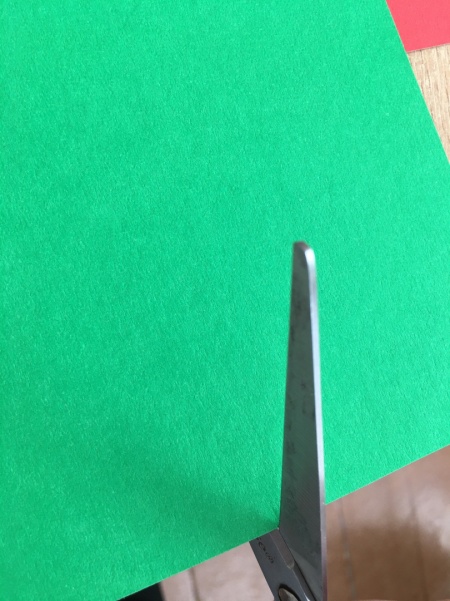 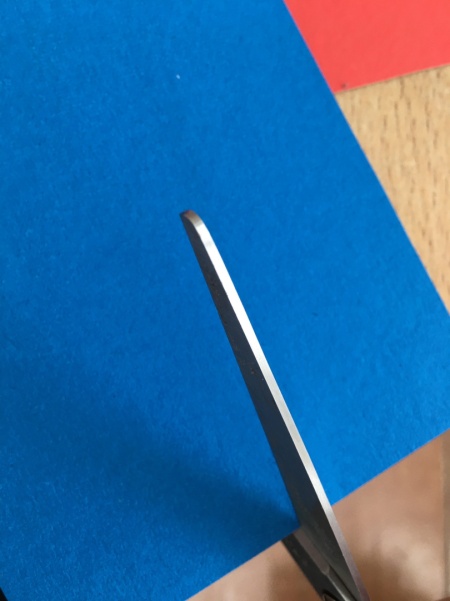 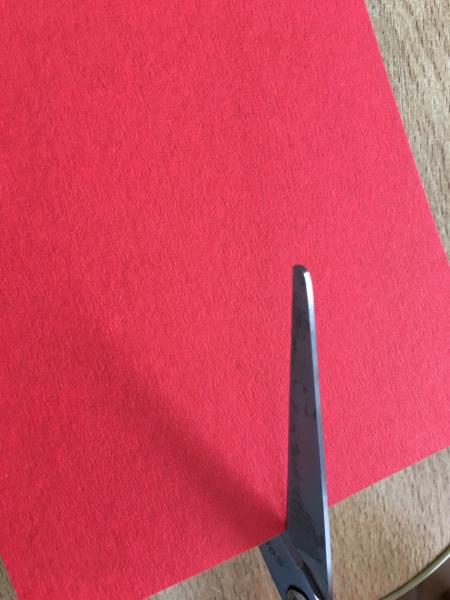 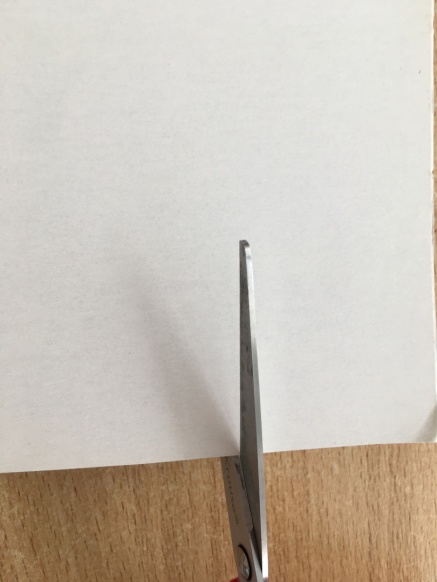 Намазываем прямоугольники из белого картона клеем с одной стороны, приклеиваем к ним цветные прямоугольники. Должны получится 3 прямоугольника
синего, красного, зеленого цвета с основой – белым картоном.
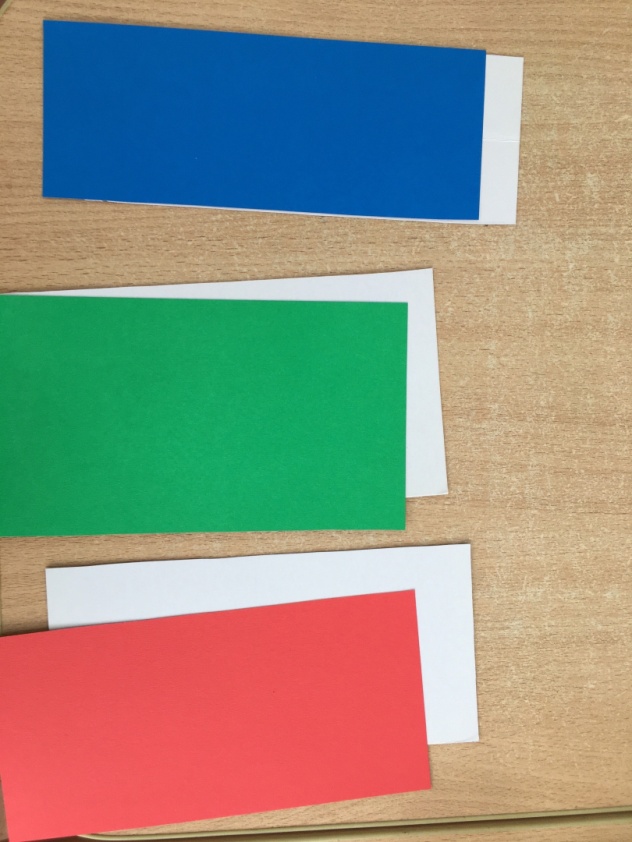 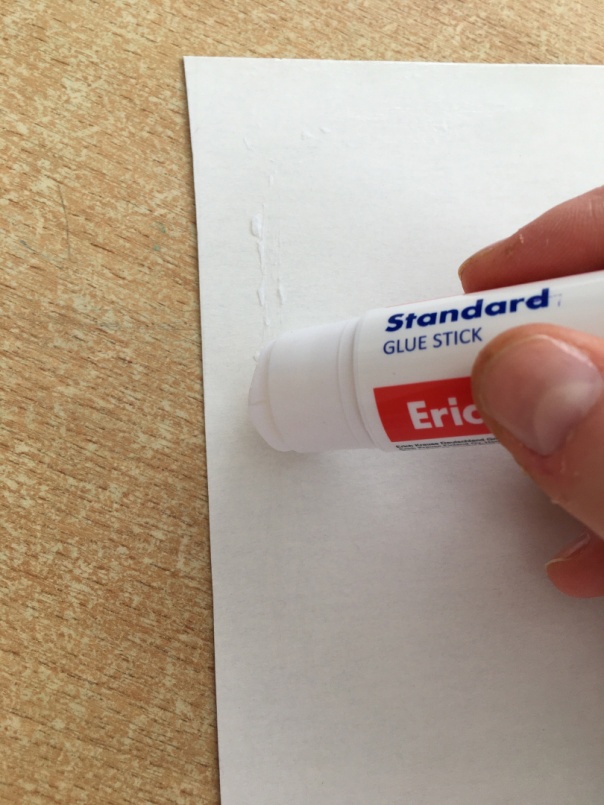 Для создания «следов» понадобятся украшения: бумажные снежинки и самоклеящиеся блестки.
Приклеиваем «следы» на прямоугольники в определенной последовательности.
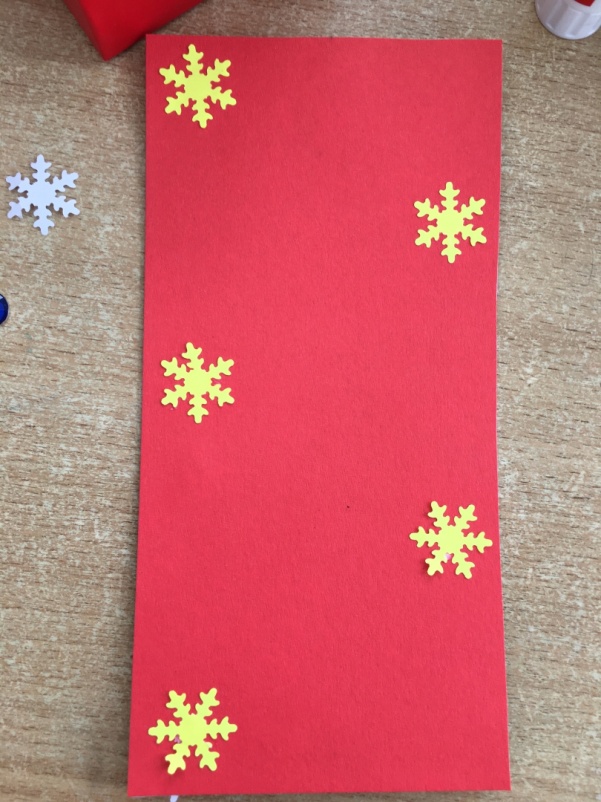 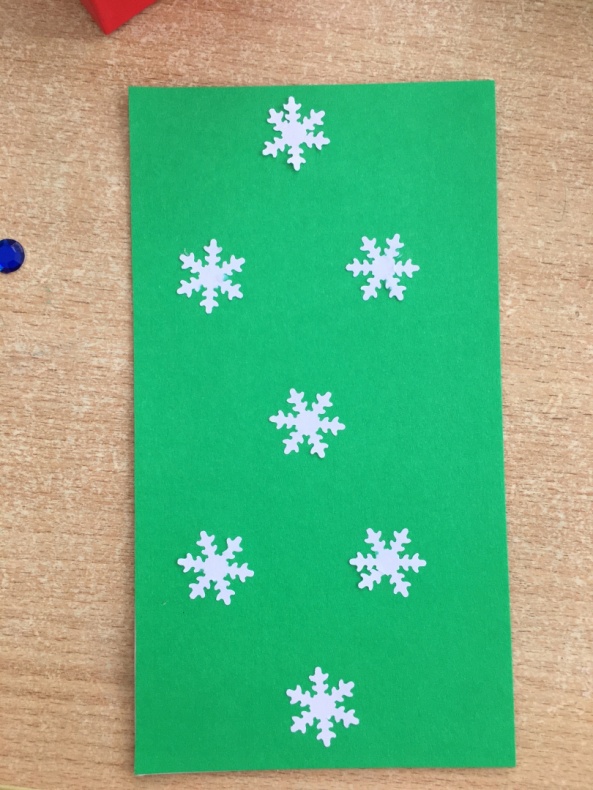 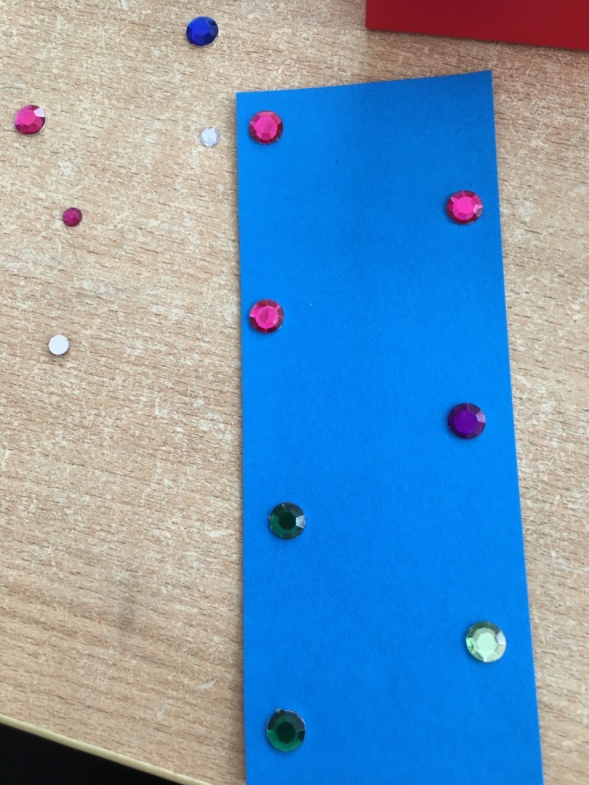 Далее понадобятся тонкие ленточки из ткани.
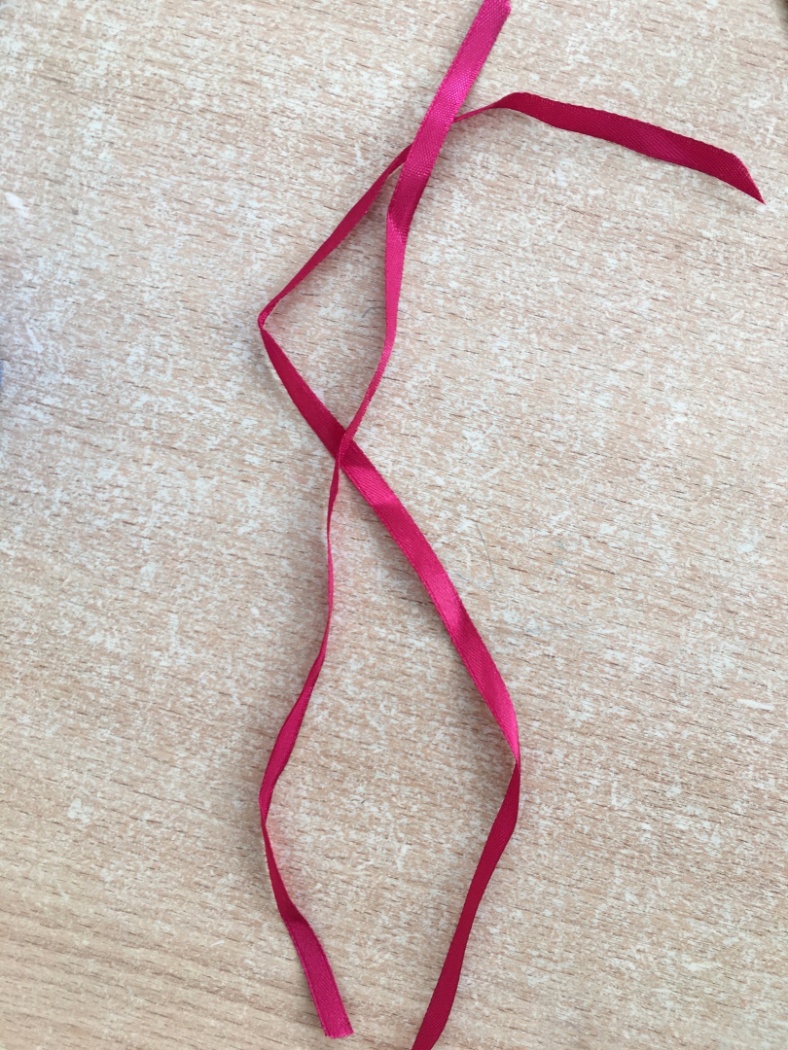 Приклеиваем ленты посередине прямоугольников.
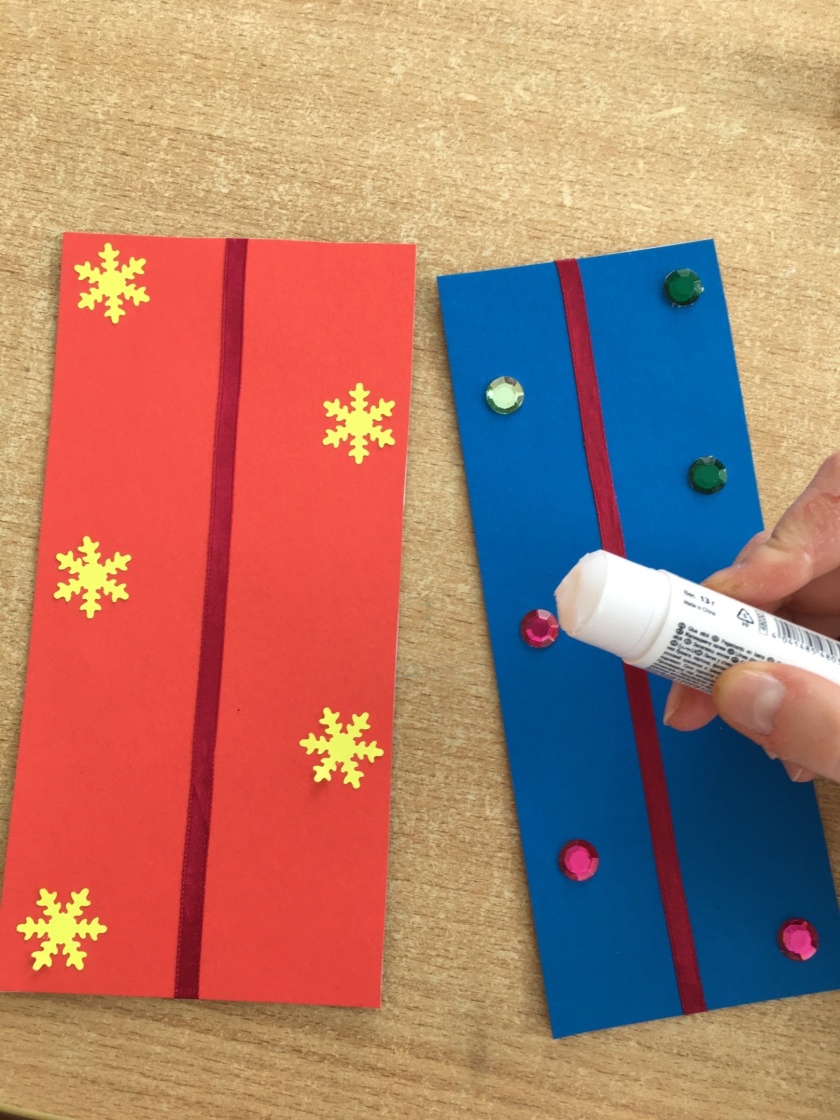 Готово!
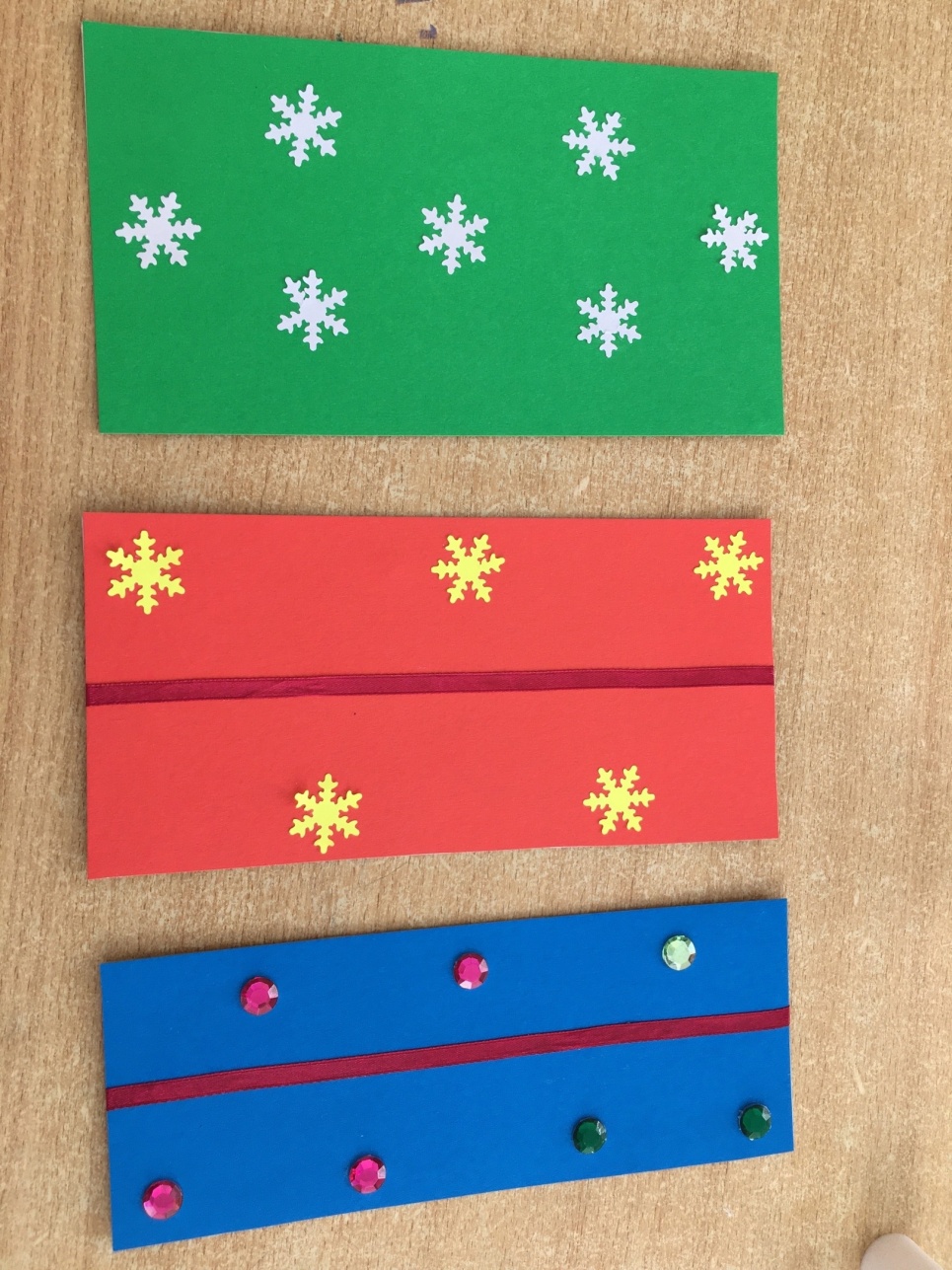 Можно использовать с детьми на занятиях гимнастики мозга.
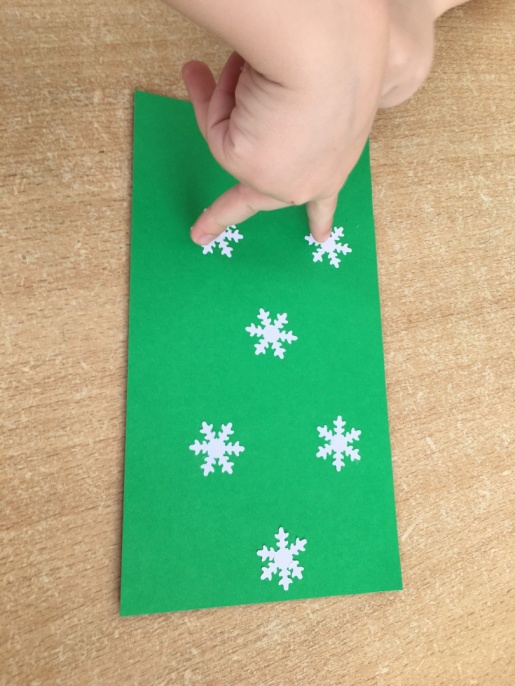 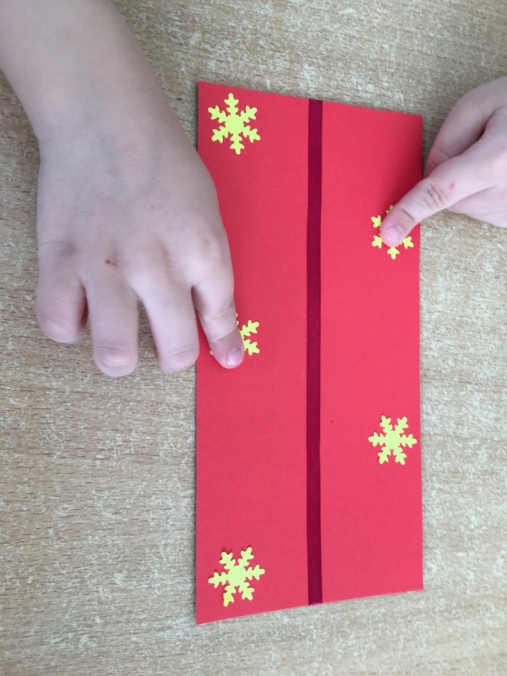 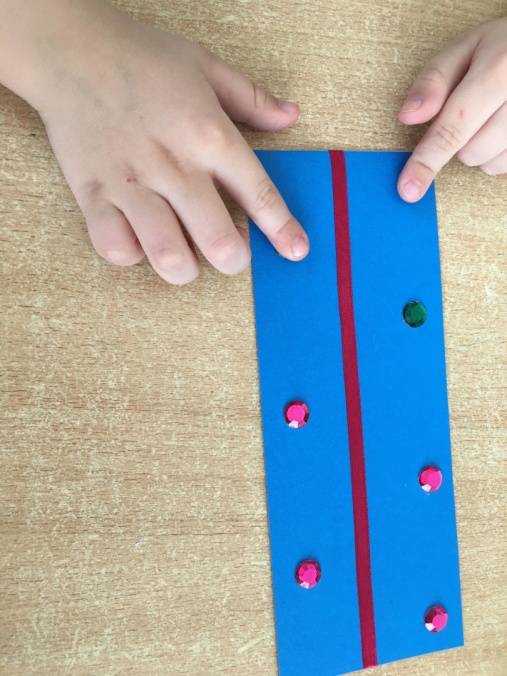